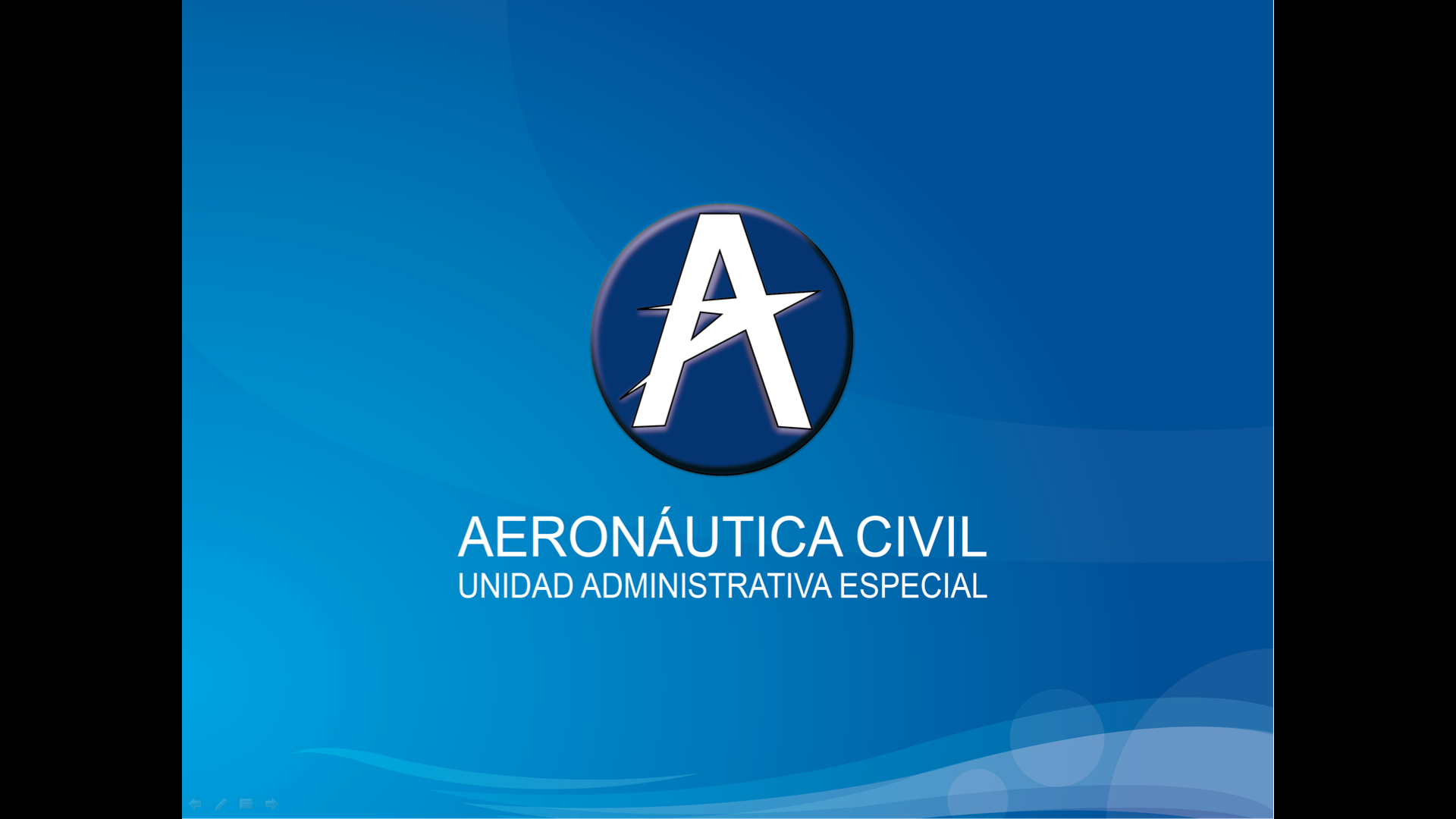 INFORME 
MEDICIÓN DE CUMPLIMIENTO AEROCOMERCIAL
OCTUBRE 2017
INDICADORES
CUMPLIMIENTO AEROCOMERCIAL
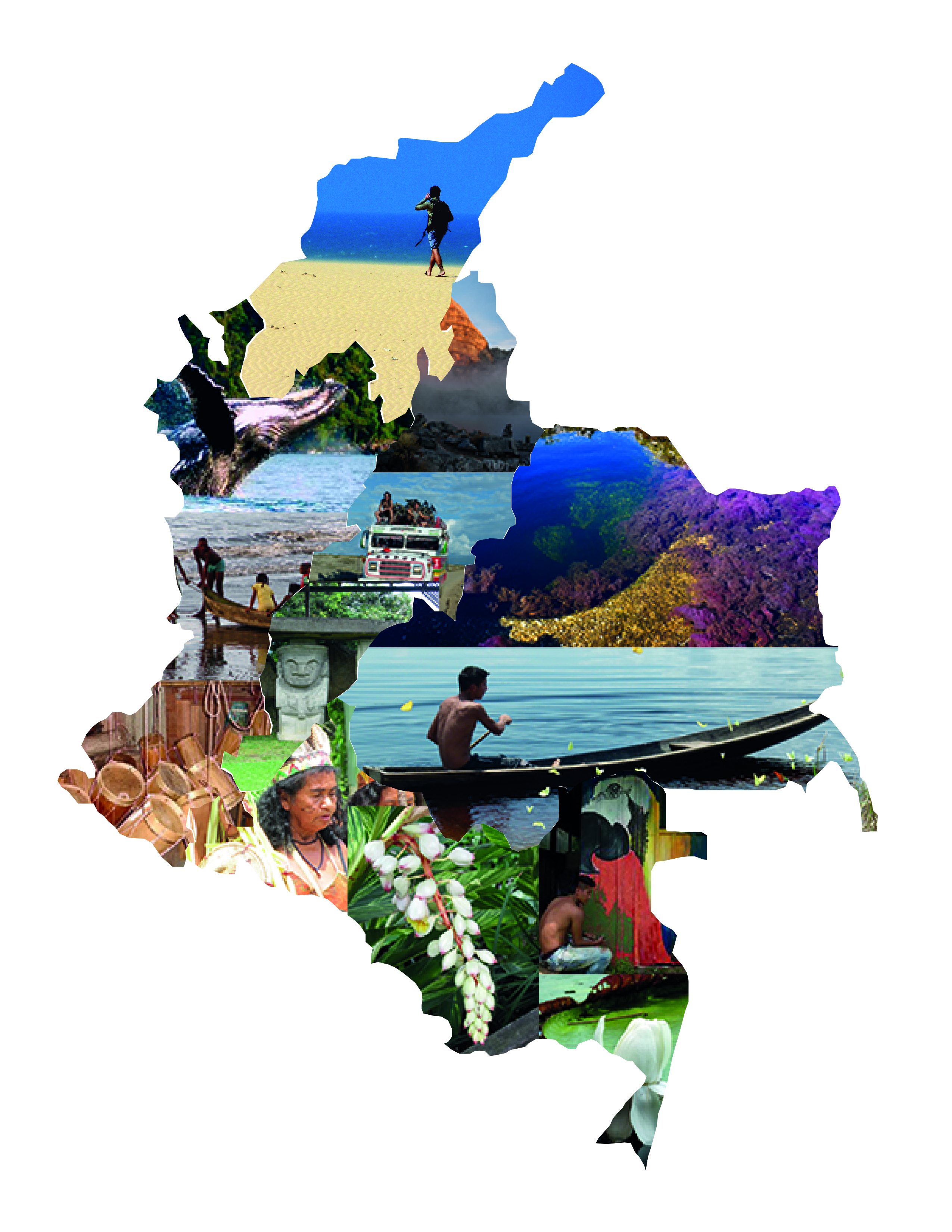 La medición del cumplimiento aerocomercial se realiza a los horarios e itinerarios programados por las empresas regulares de pasajeros tanto nacionales como extranjeras.  

Los indicadores aquí publicados se generan con base en la información reportada por las aerolíneas y la correspondiente verificación por parte de esta autoridad aeronáutica respecto a la veracidad del cumplimiento y las causas del incumplimiento del itinerario programado.

Indicador Calidad del Servicio: Mide el cumplimiento de los itinerarios  programados por las aerolíneas, en el que se tiene en cuenta únicamente las variables imputables a las empresas regulares de pasajeros y que por ende afecta la calidad del servicio hacia el pasajero.

Indicador de Itinerario: Mide el cumplimiento de los itinerarios programados por las aerolíneas, en el que se tiene en cuenta las variables internas y externas, que afectaron la puntualidad de la hora de salida de sus vuelos.

*Causas Internas: Se refiere a los motivos imputables a la aerolínea que afectan la calidad del servicio hacia el pasajero.
*Causas Externas: Se refiere a los motivos No imputables a la aerolínea que afectan la calidad del servicio hacia el pasajero.



Nota: La medición del cumplimiento aerocomercial a partir del mes de marzo, se basa en la Circula # 02 de 23 de Enero de 2017.
CUMPLIMIENTO 
OPERACIÓN AEROLINEAS NACIONALES
INDICADORES OPERACIÓN AEROLINEAS NACIONALES
OCTUBRE 2017
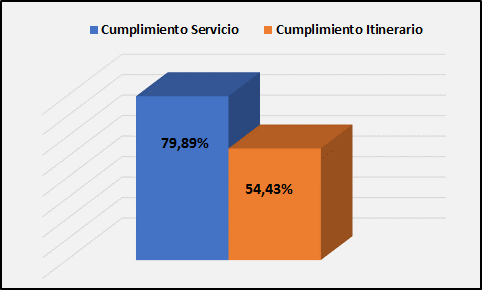 CUMPLIMIENTO CALIDAD DEL SERVICIO
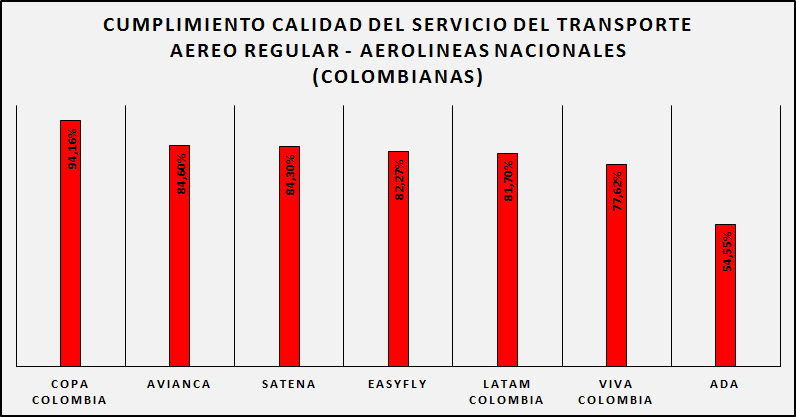 CUMPLIMIENTO DE ITINERARIO
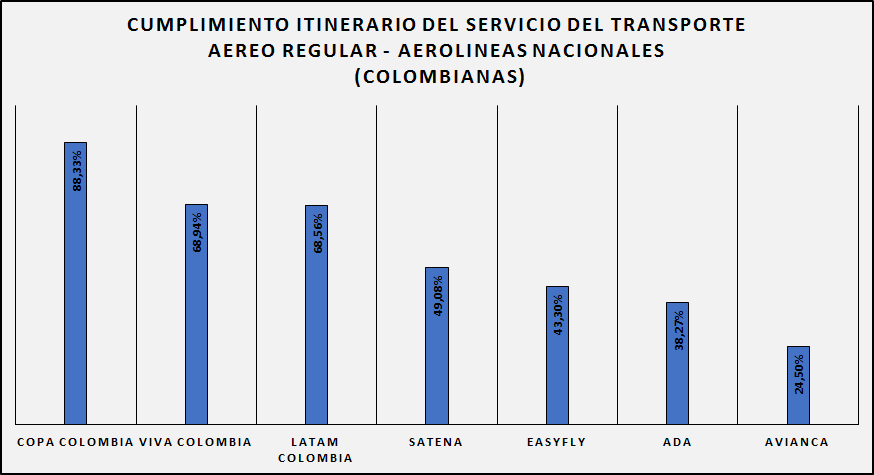 CUMPLIMIENTO 
OPERACIÓN NACIONAL
21/12/2017
www.aerocivil.gov.co
7
INDICADORES OPERACIÓN NACIONAL
OCTUBRE 2017
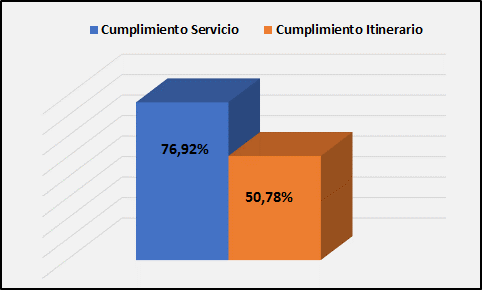 21/12/2017
www.aerocivil.gov.co
8
CUMPLIMIENTO CALIDAD DEL SERVICIO
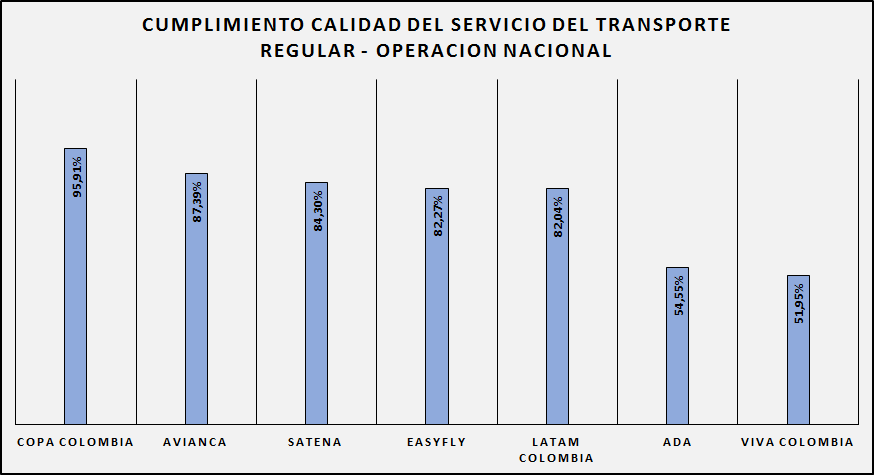 21/12/2017
www.aerocivil.gov.co
9
CUMPLIMIENTO DE ITINERARIO
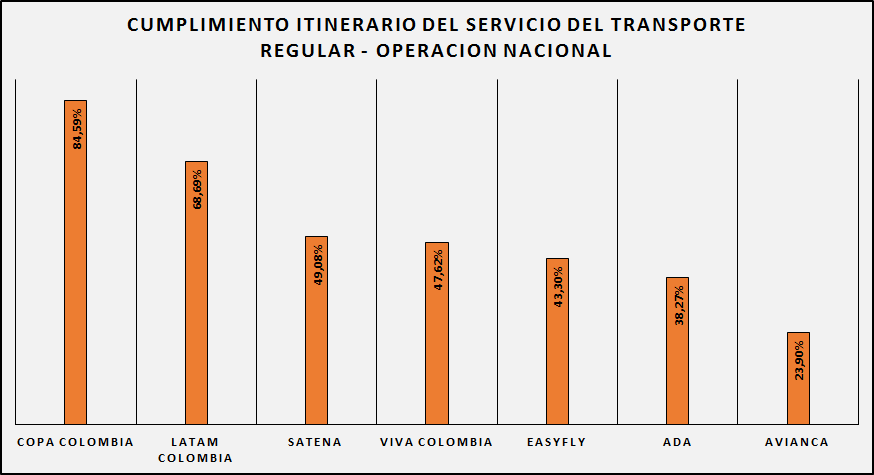 21/12/2017
www.aerocivil.gov.co
10
CUMPLIMIENTO 
OPERACIÓN INTERNACIONAL
INDICADORES OPERACIÓN INTERNACIONAL
OCTUBRE 2017
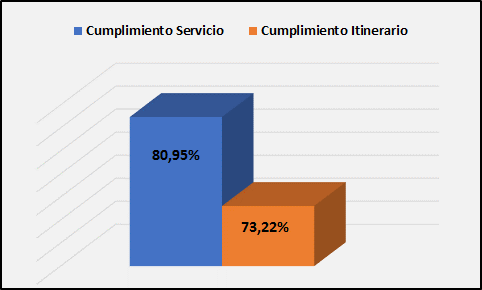 CUMPLIMIENTO CALIDAD DEL SERVICIO
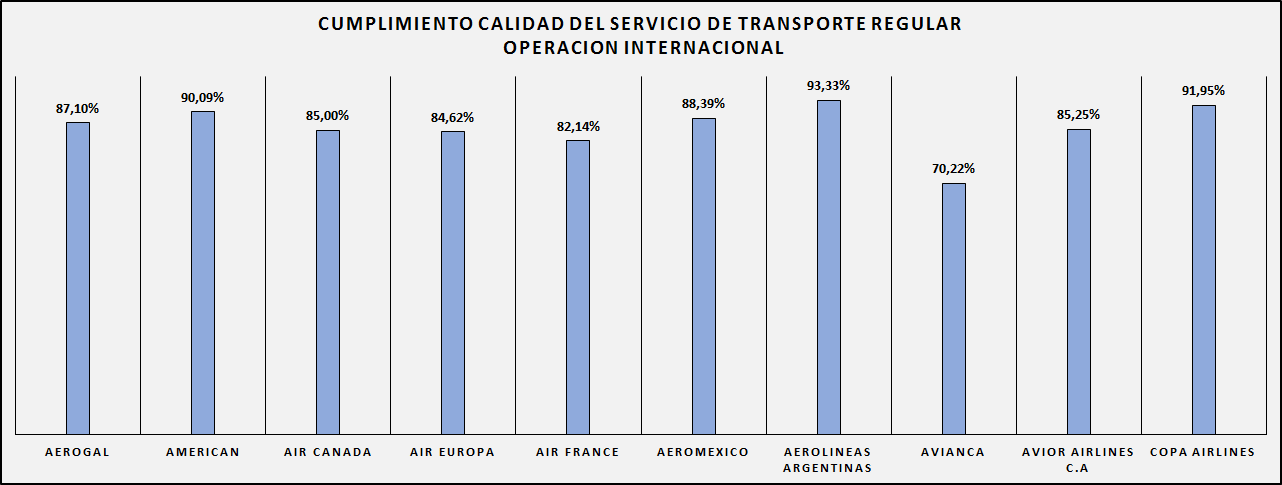 CUMPLIMIENTO CALIDAD DEL SERVICIO
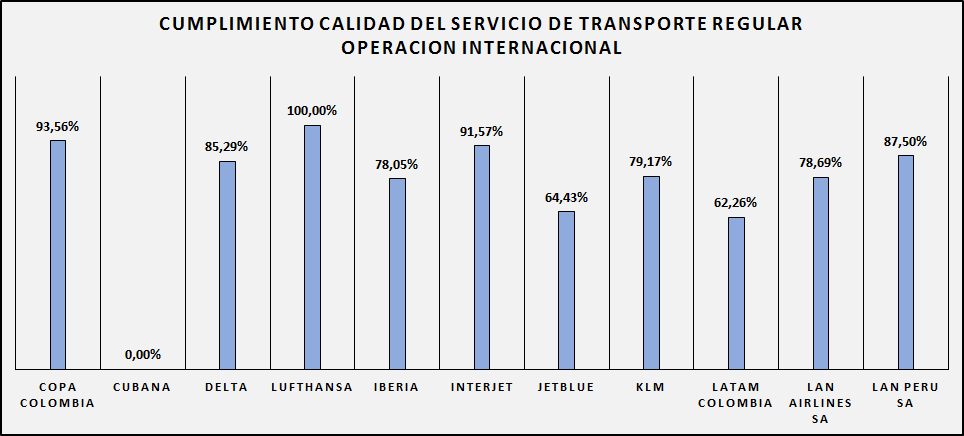 CUMPLIMIENTO CALIDAD DEL SERVICIO
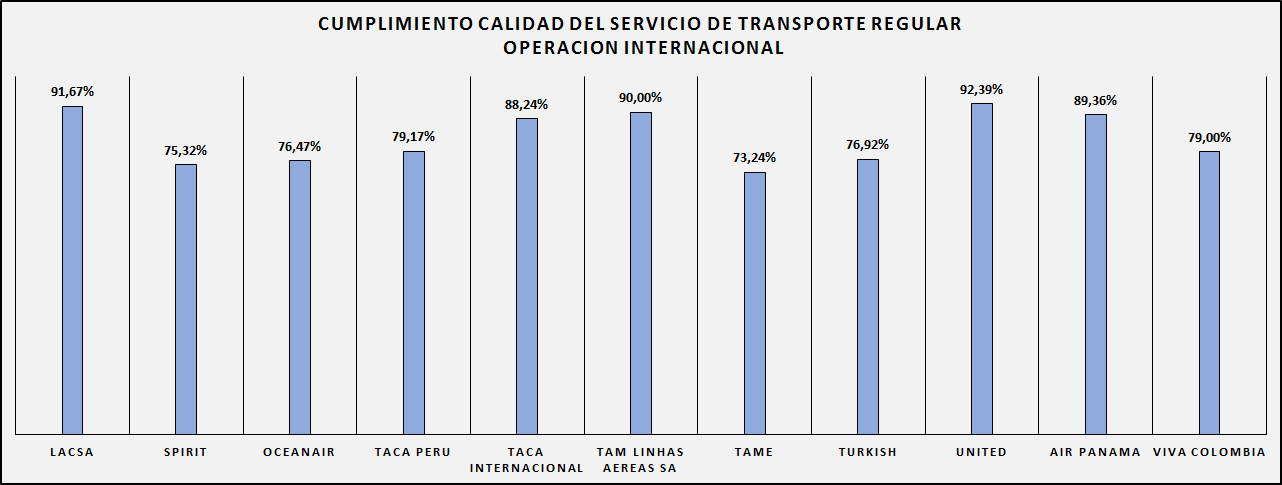 CUMPLIMIENTO DE ITINERARIO
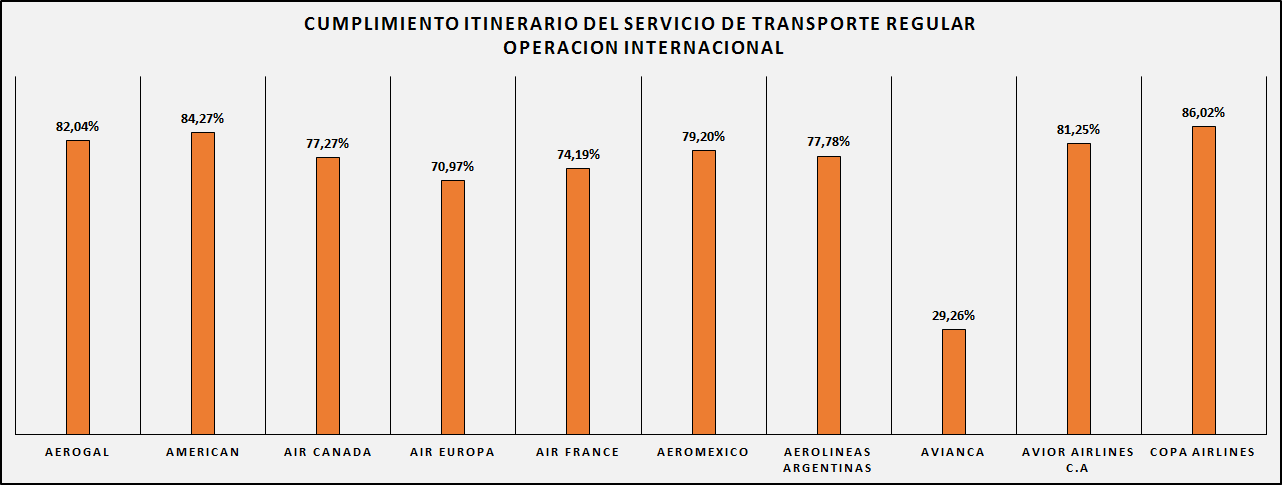 CUMPLIMIENTO DE ITINERARIO
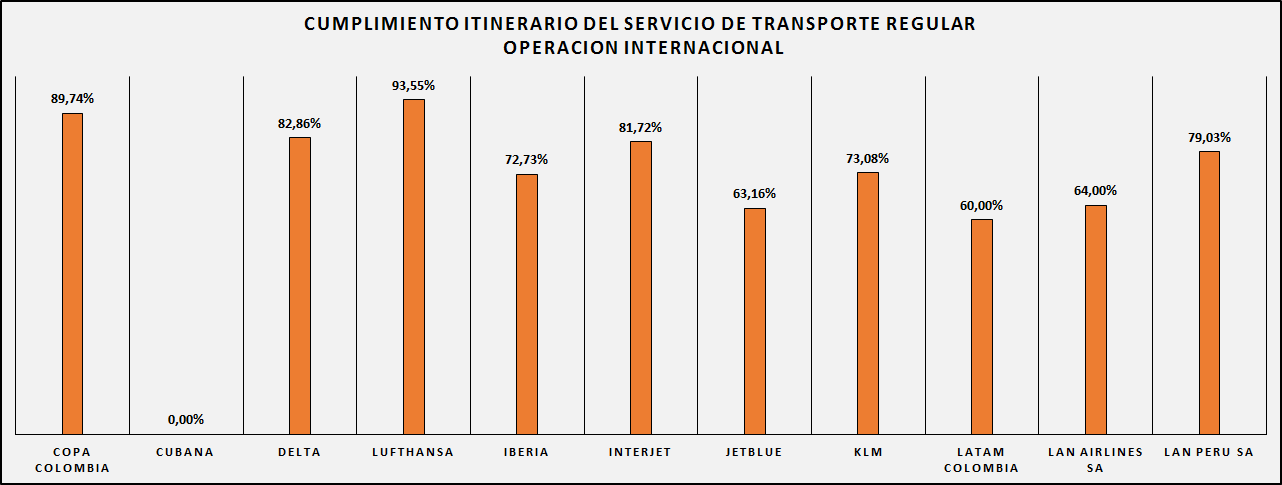 CUMPLIMIENTO DE ITINERARIO
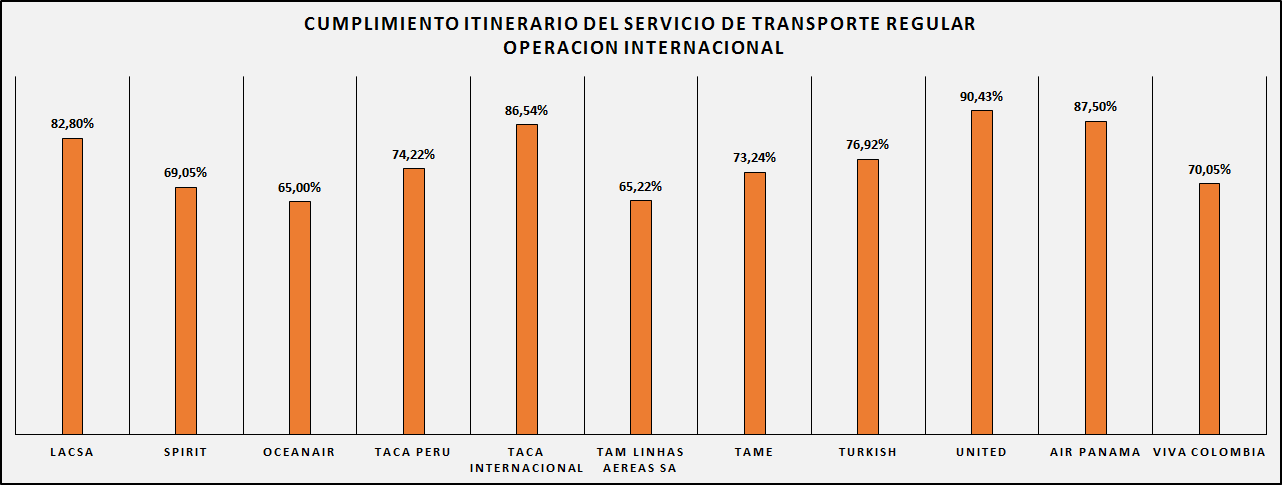 FINAL INFORME